Индивидуально-подгрупповое занятие по формированию звукопроизношения «Постановка звука Л»Учитель-логопед Фадеева Ю.А.
ЦЕЛИ ЗАНЯТИЯ:- развитие целенаправленных произвольных движений (артикуляционной и общей моторики);- развитие слухового внимания и фонематического восприятия;- постановка межзубного звука «Л»;- автоматизация поставленного звука в   открытых слогах.
Артикуляционнаягимнастика
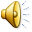 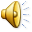 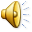 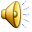 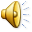 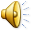 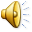 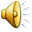 Постановка межзубного звука «Л»
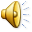 Пароход плыл далеко и гудел «ы-ы-ы»
Как гудел пароход далеко?
Как гудел пароход далеко?
Примечание для логопеда:  зажать кончик языка между зубами и длительно произносить «Ы-Ы-Ы-Ы»,получается «Л-Л-Л-Л-Л».  В данный  момент для ребёнка этот звук должен ассоциироваться с гудящим пароходом, а не со звуком «Л»
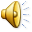 Пароход подплывает к берегу и гудит по-другому, приветствуя встречающих его на берегу друзей.
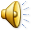 Как пароход гудит, подплывая к берегу?
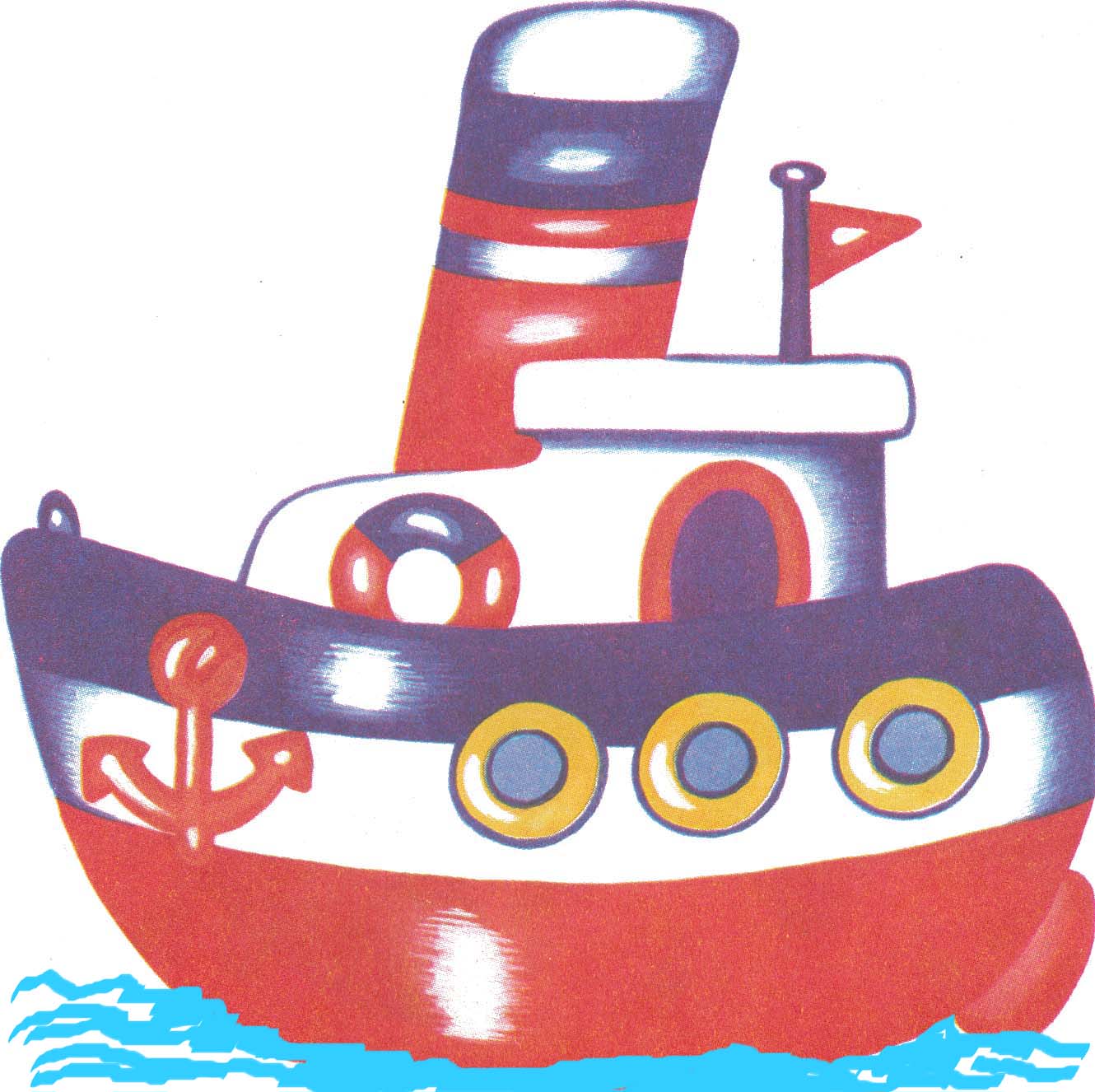 Игра «Поймай звук»
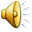 «Хлопни в ладоши, когда услышишь, что пароход гудит близко»
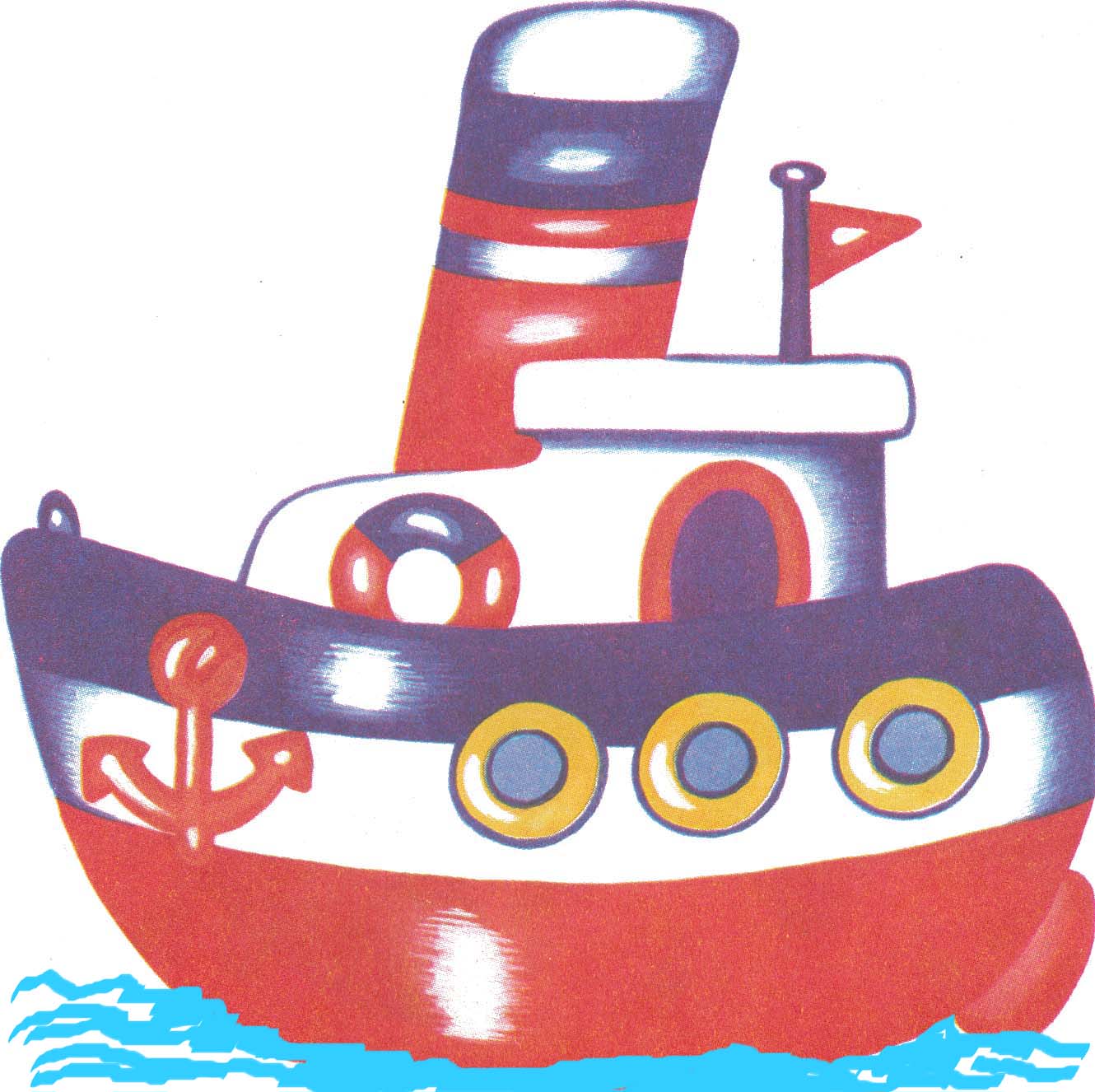 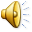 «Хлопни в ладоши, когда услышишь, что пароход гудит близко»
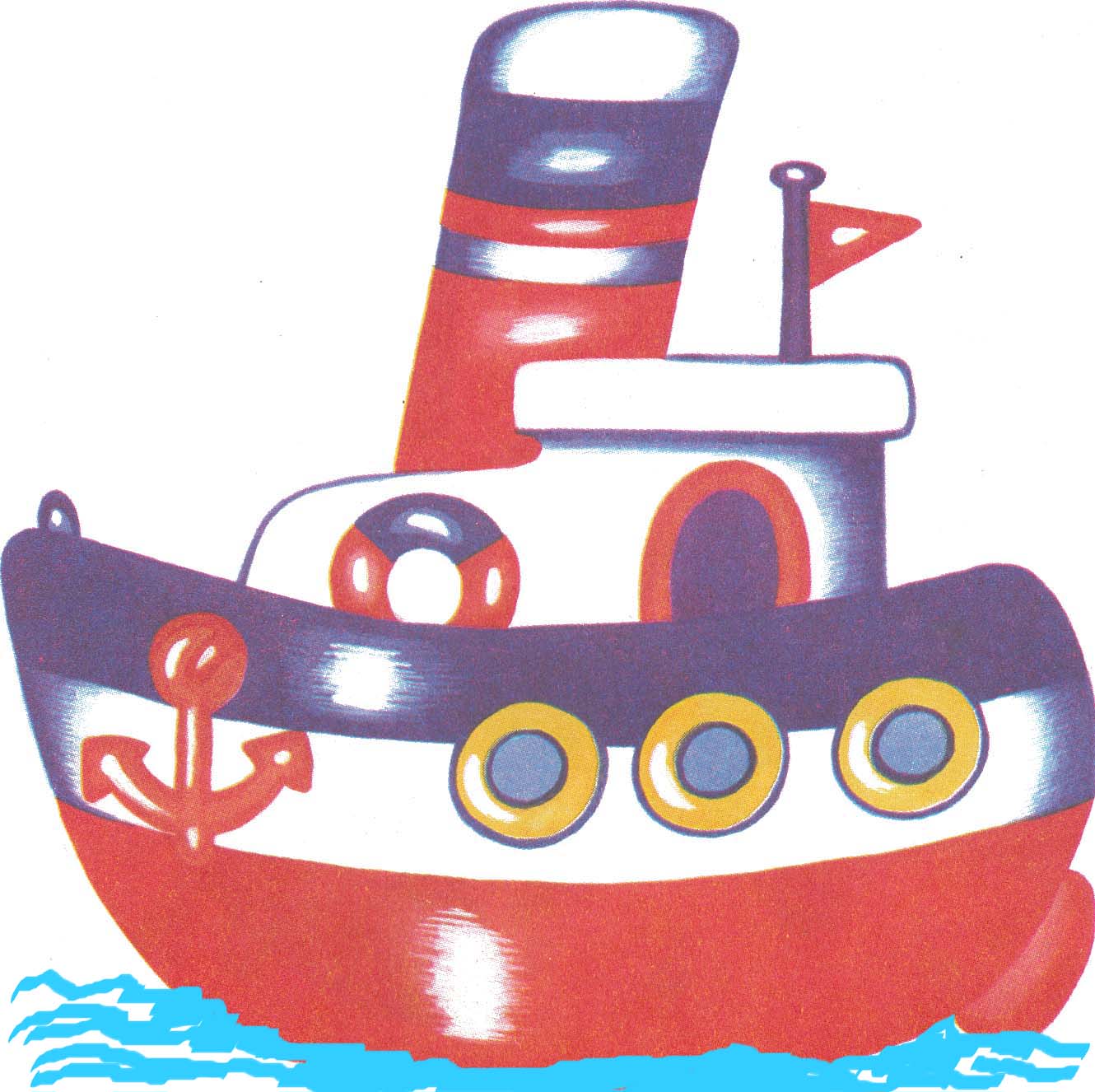 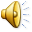 «Хлопни в ладоши, когда услышишь, что пароход гудит близко»
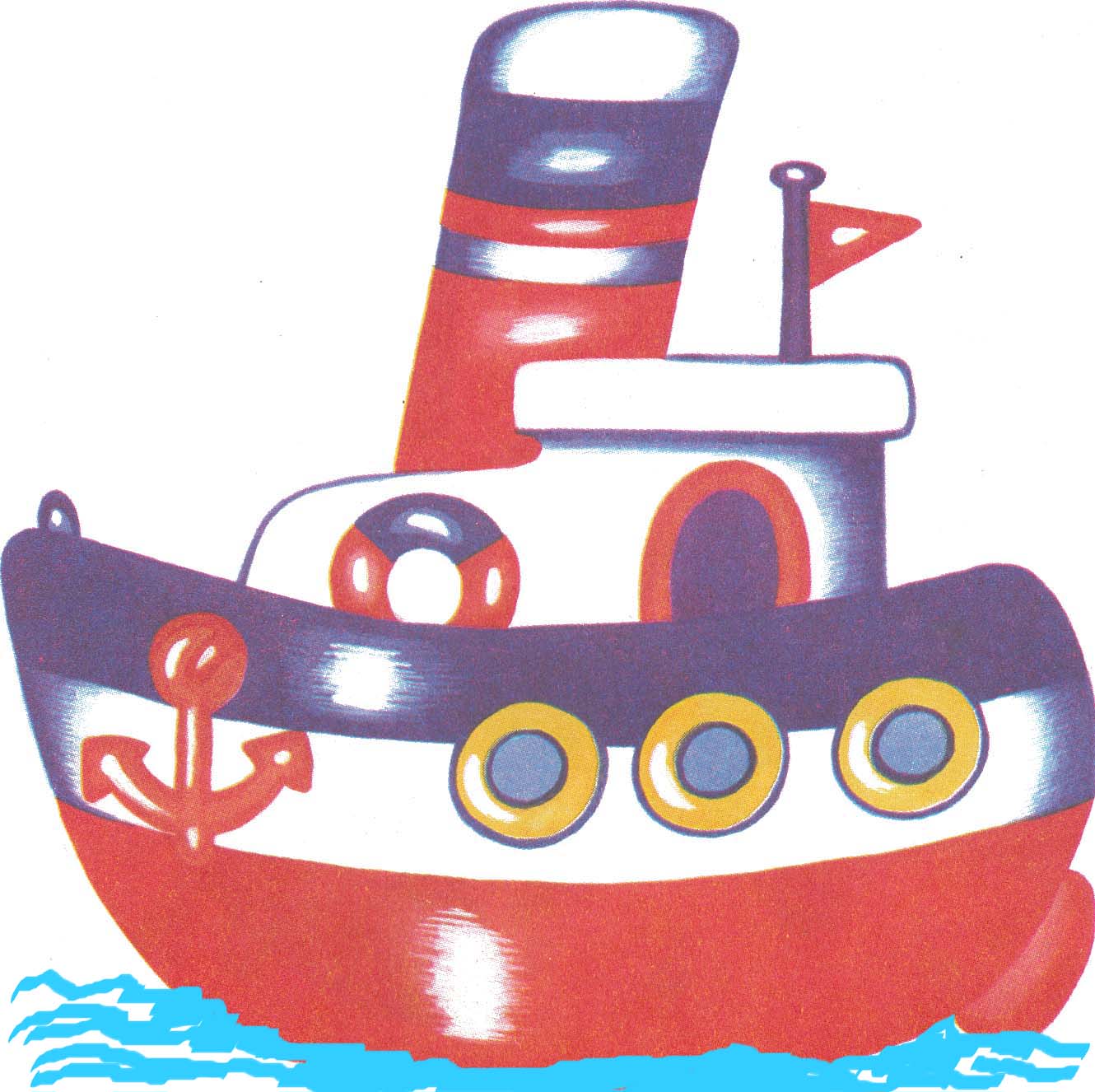 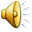 «Хлопни в ладоши, когда услышишь, что пароход гудит близко»
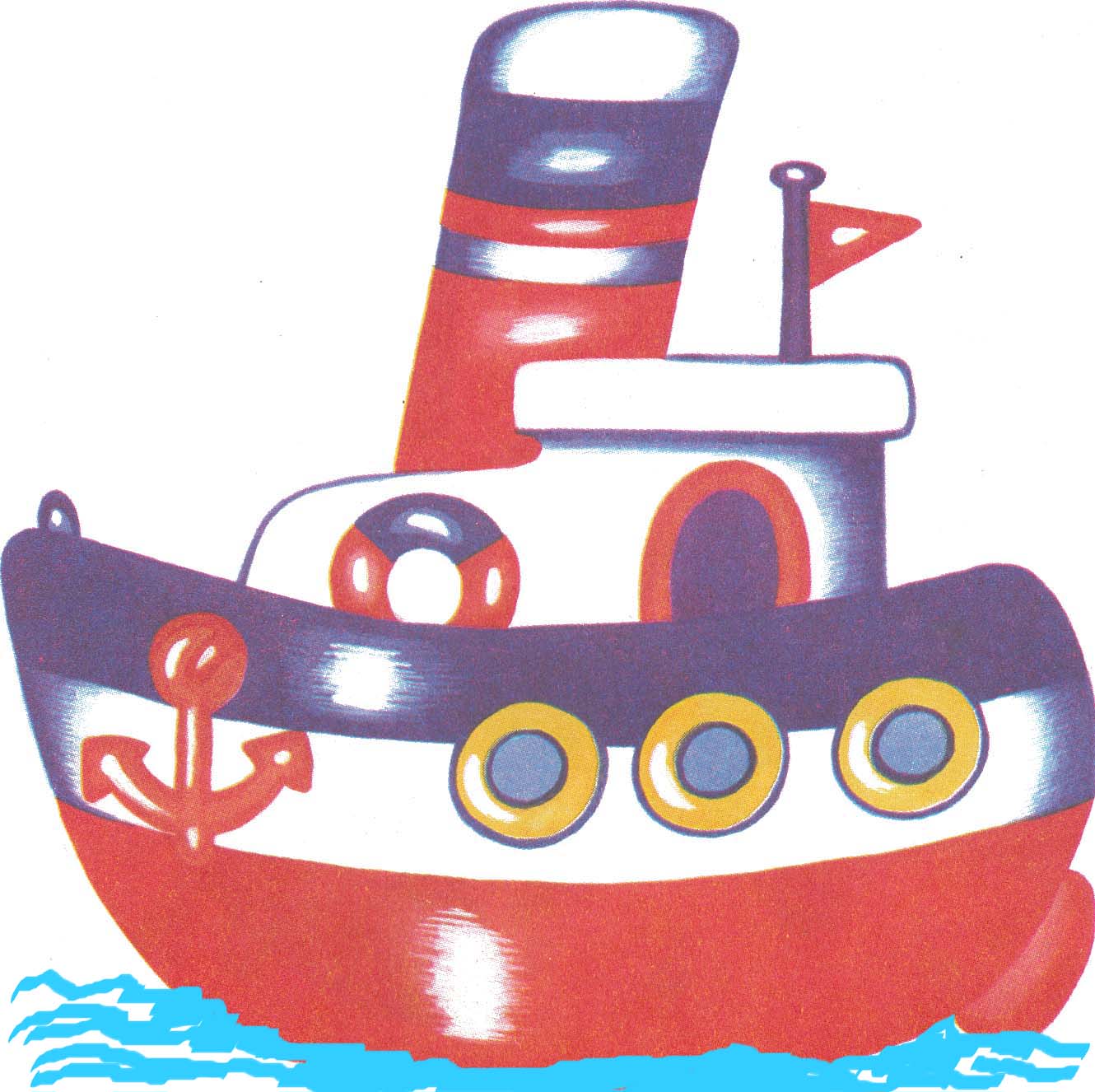 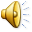 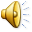 «Хлопни в ладоши, когда услышишь, что пароход гудит близко»
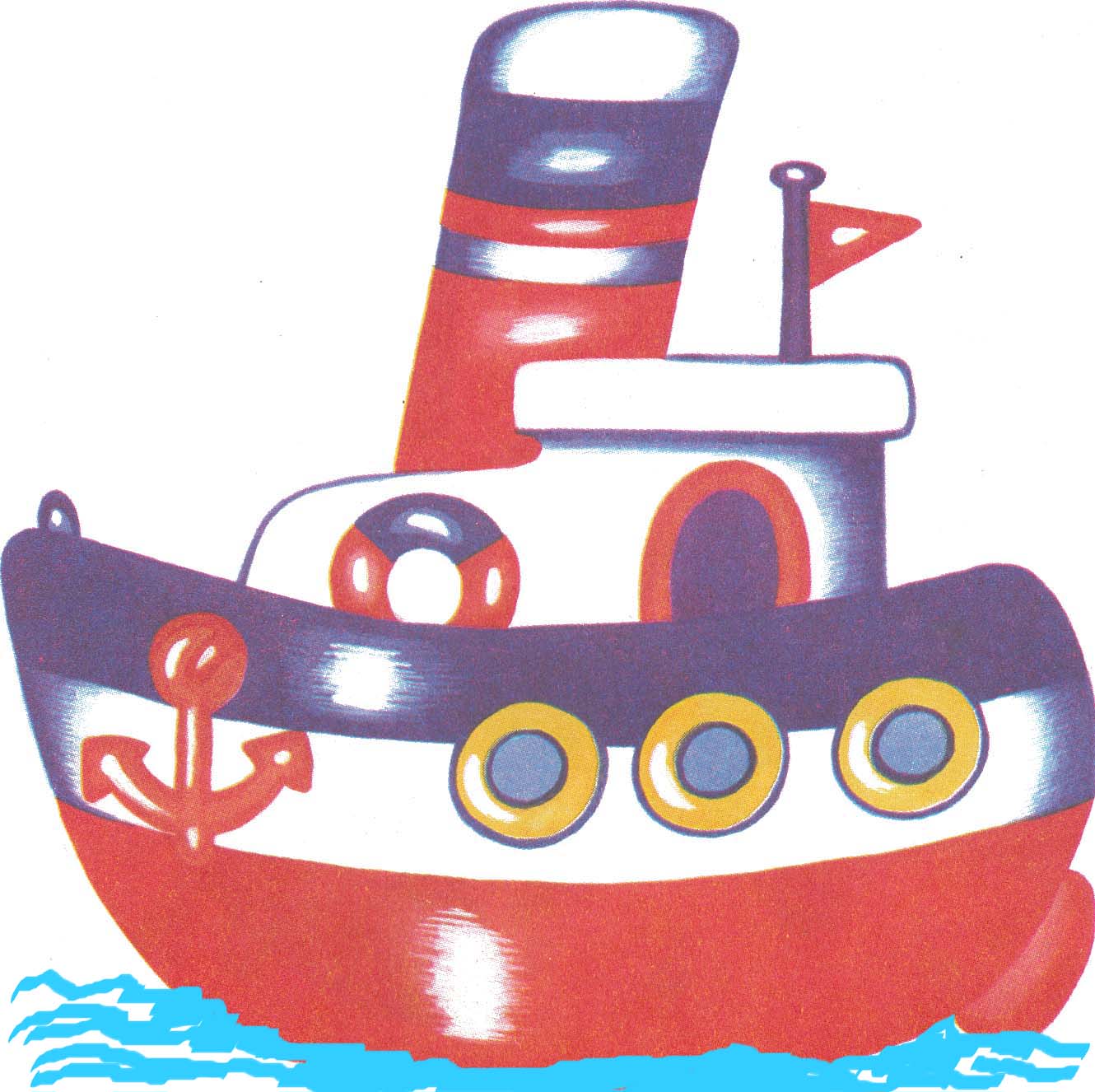 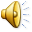 «Хлопни в ладоши, когда услышишь, что пароход гудит близко»
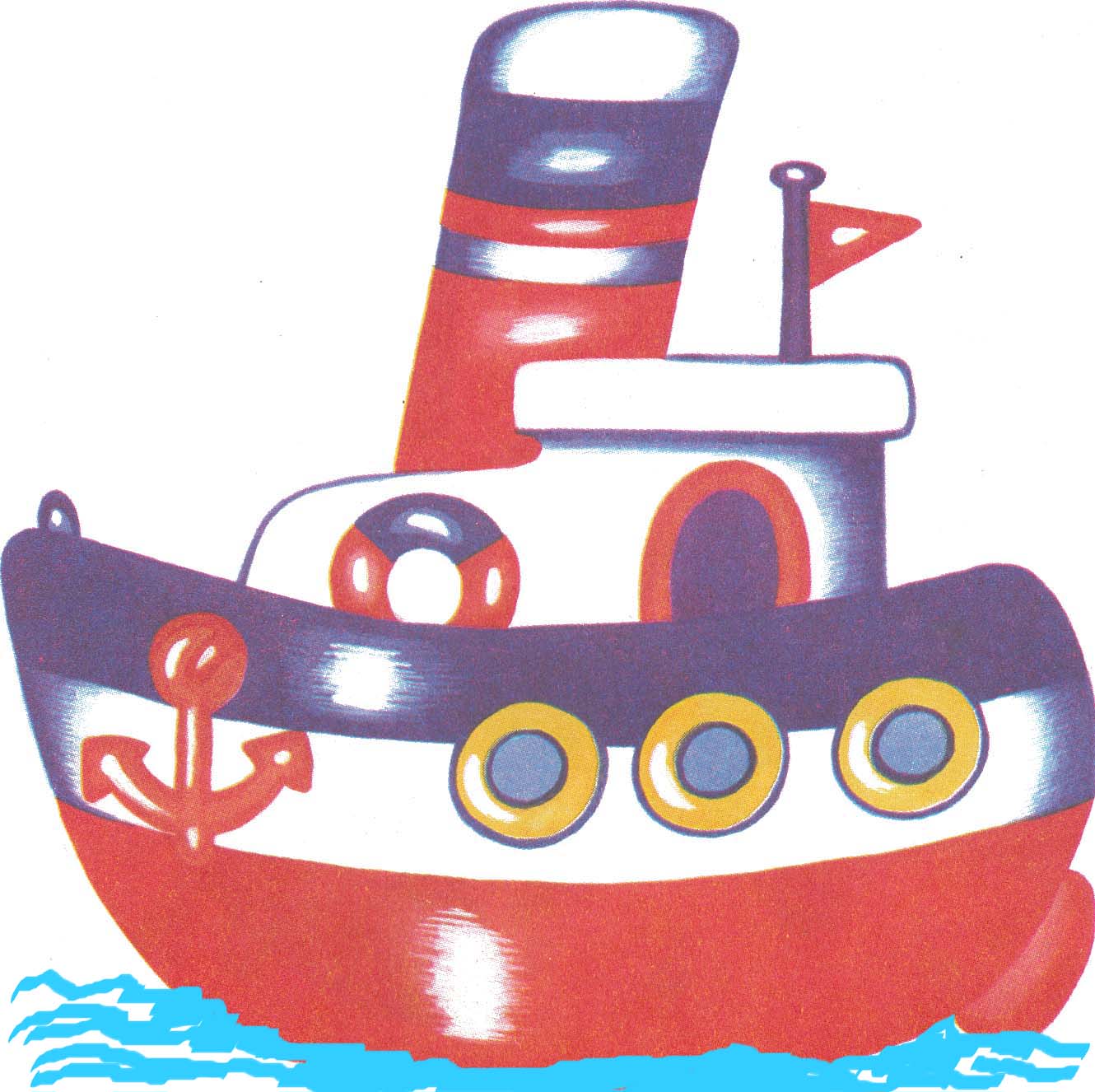 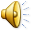 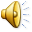 «Хлопни в ладоши, когда услышишь, что пароход гудит близко»
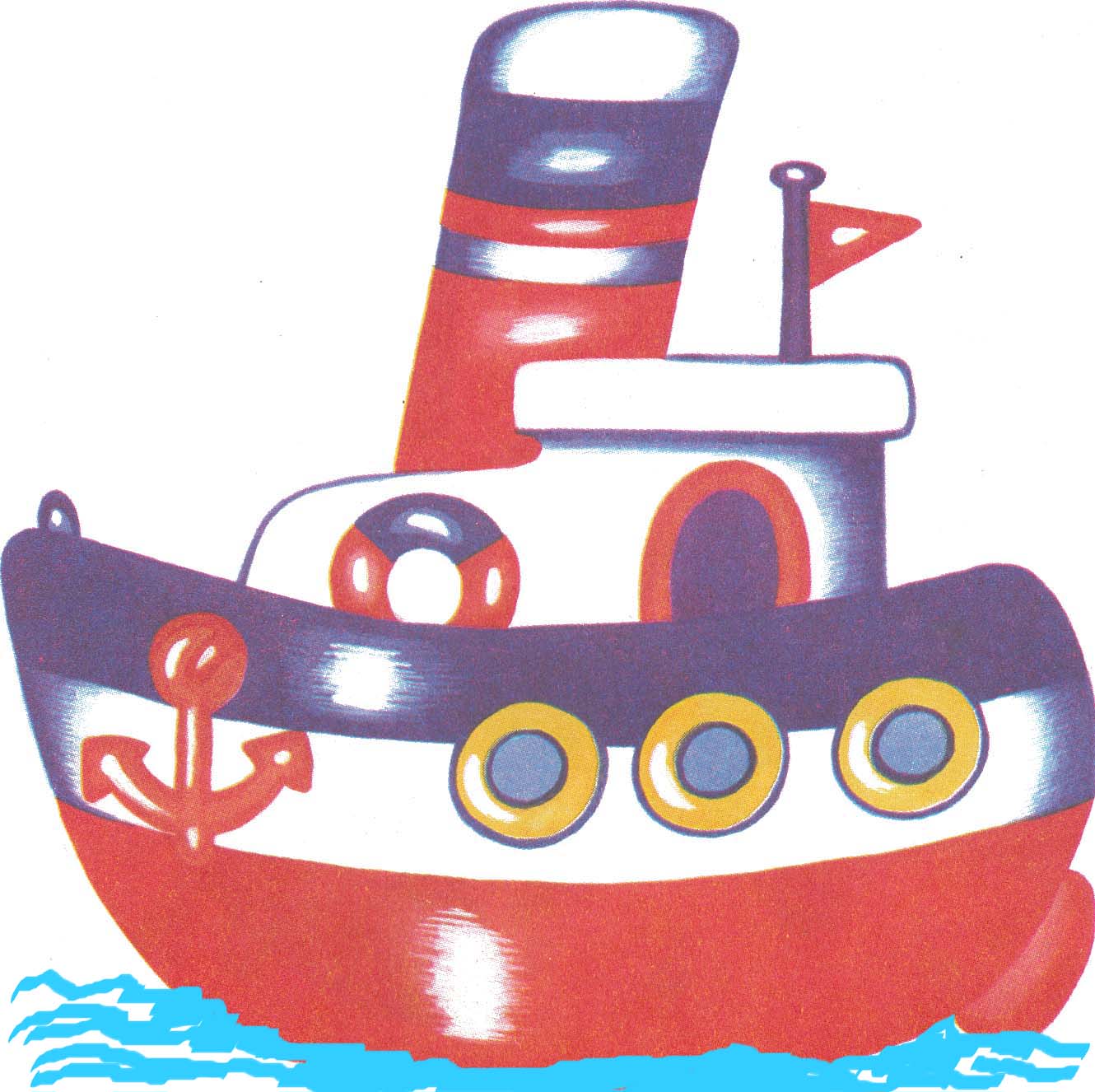 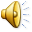 «Хлопни в ладоши, когда услышишь, что пароход гудит близко»
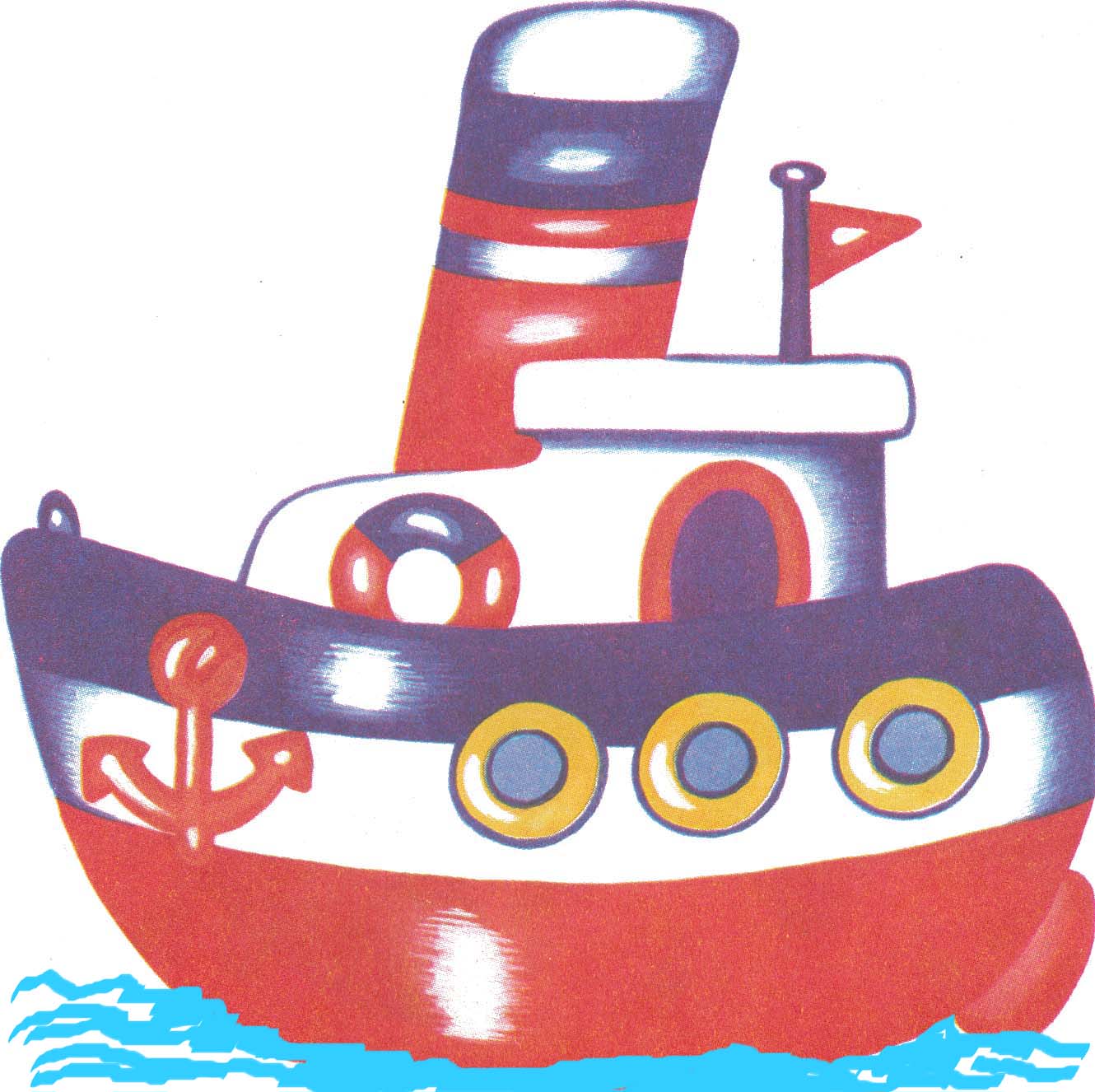 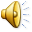 Игра «Найди место звука в слове»
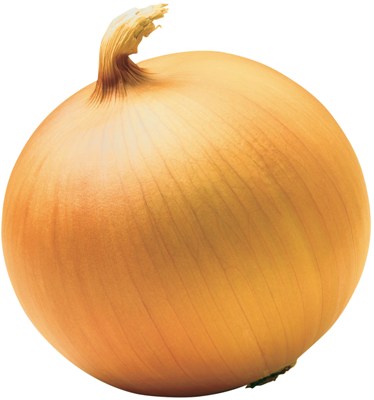 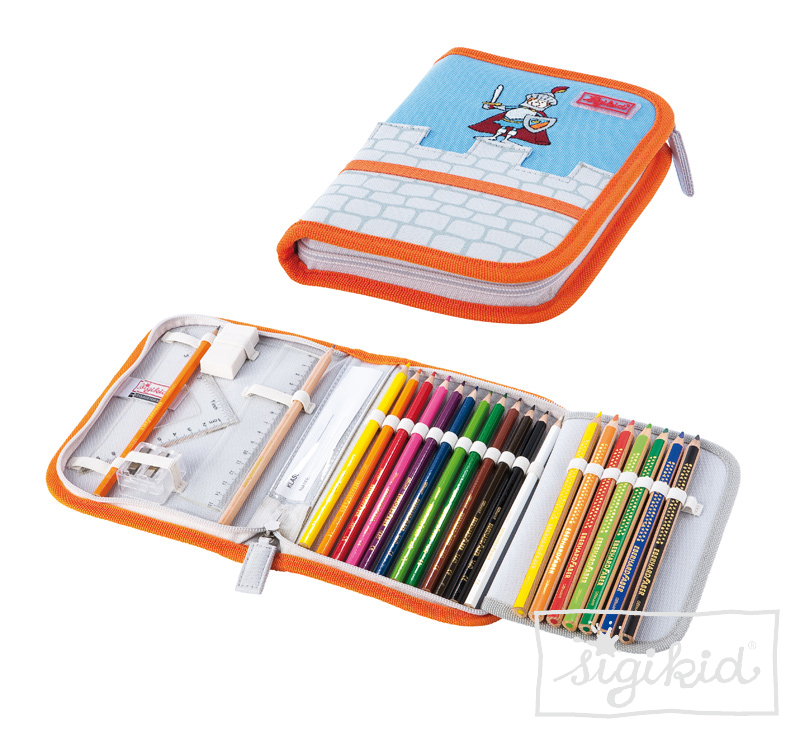 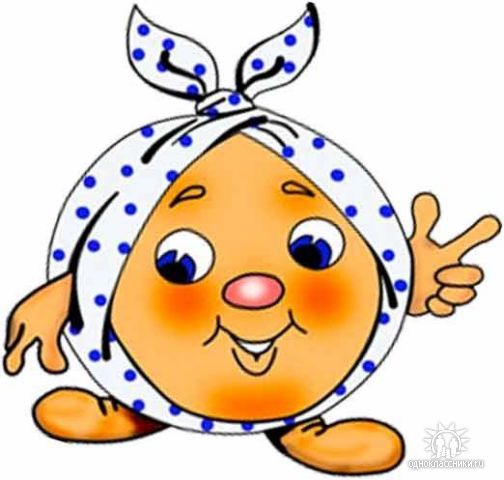 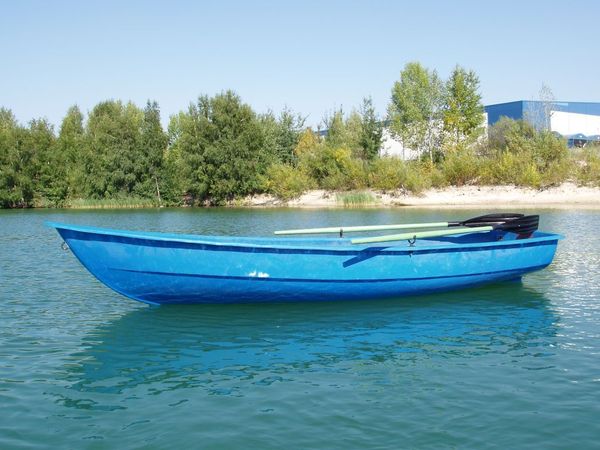 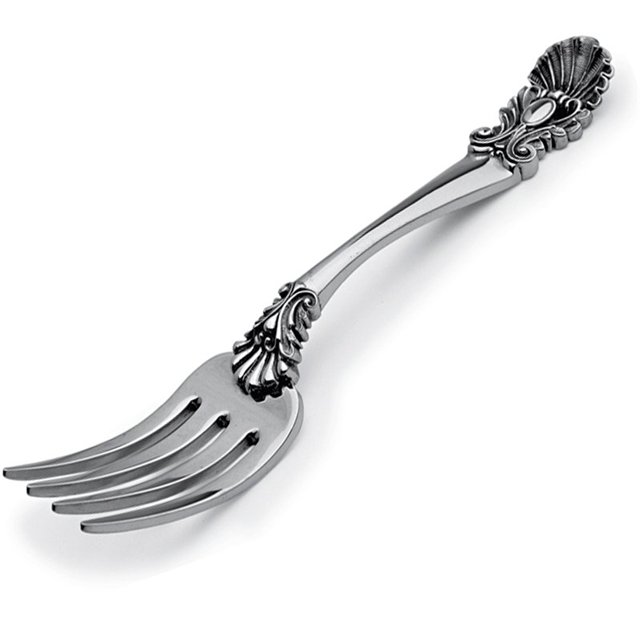 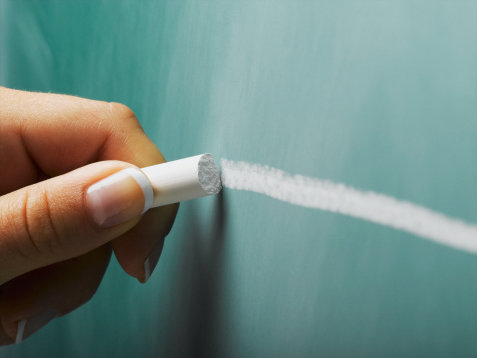 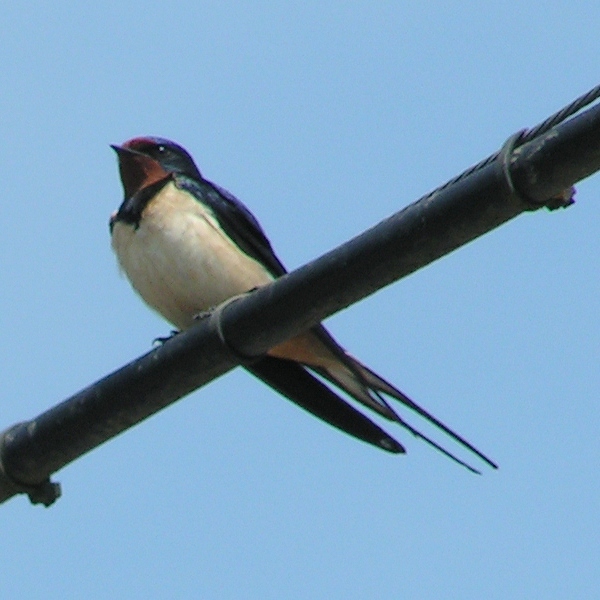 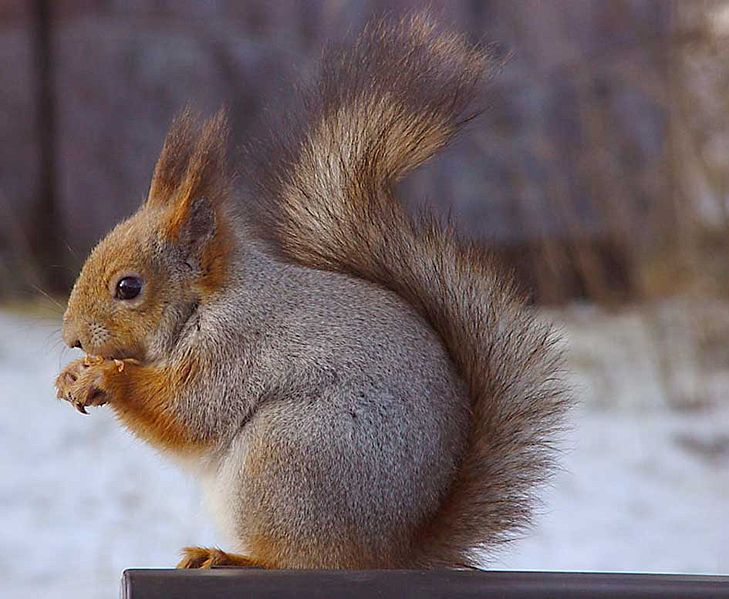 Автоматизация межзубного звука «Л» в прямых слогах
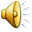 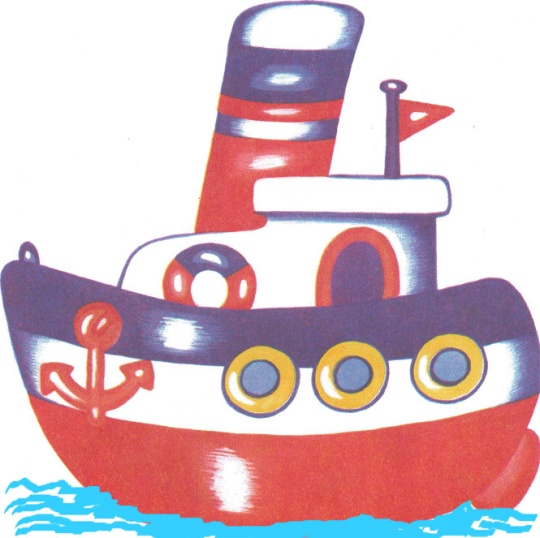 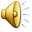 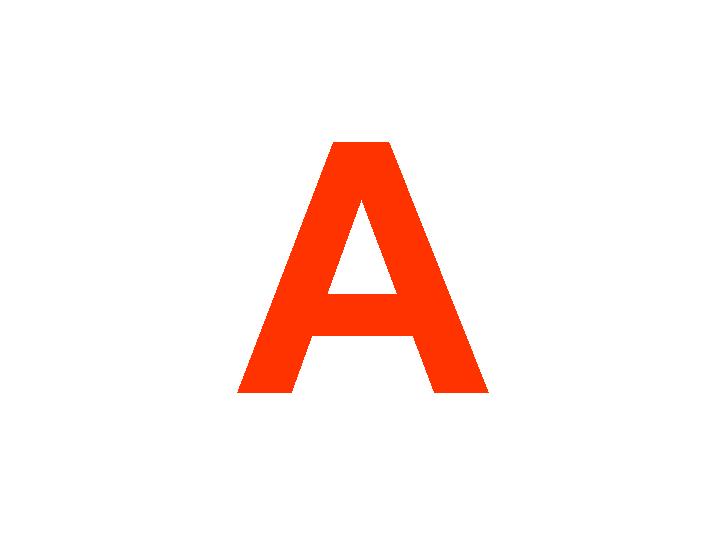 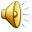 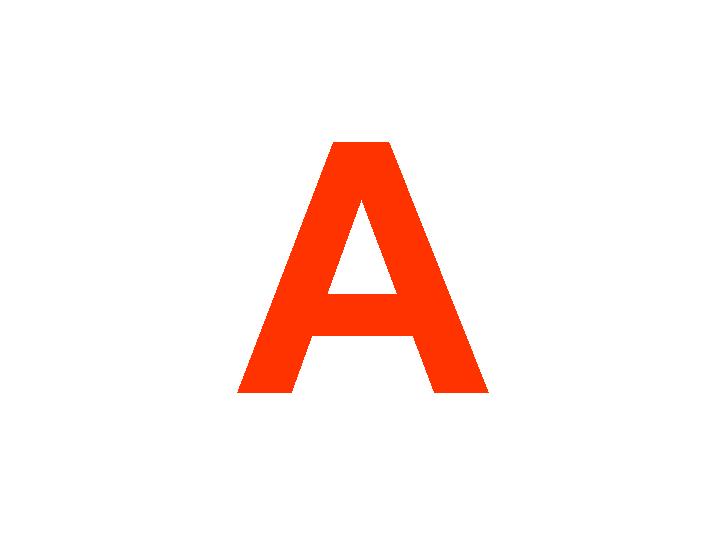 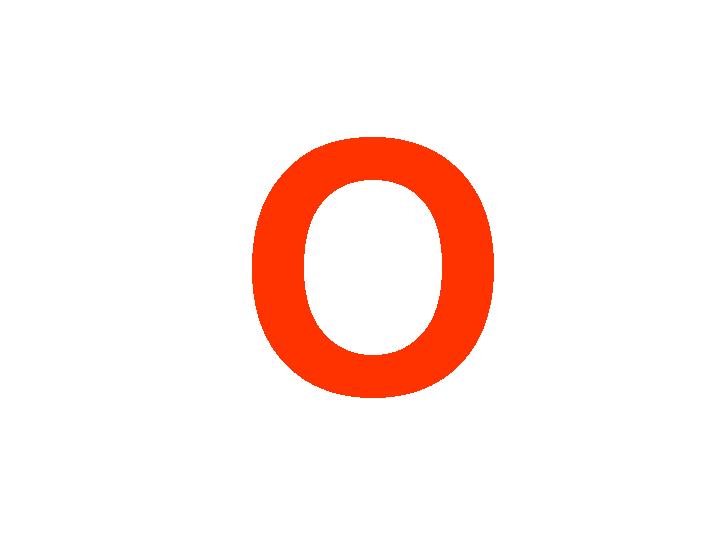 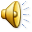 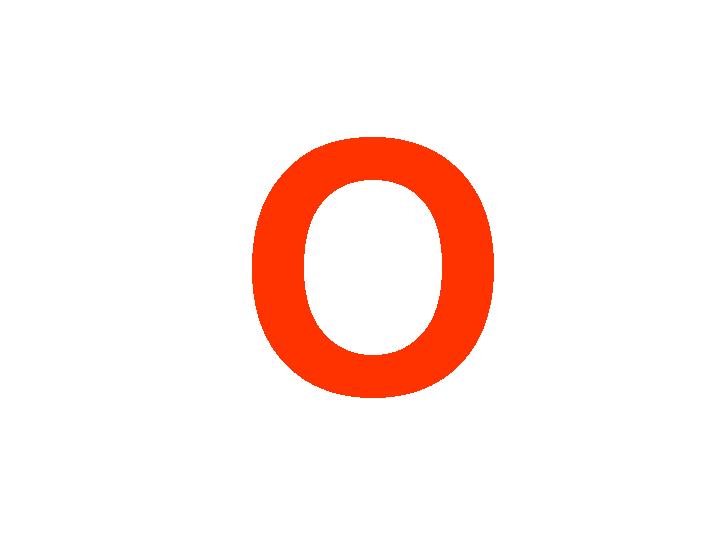 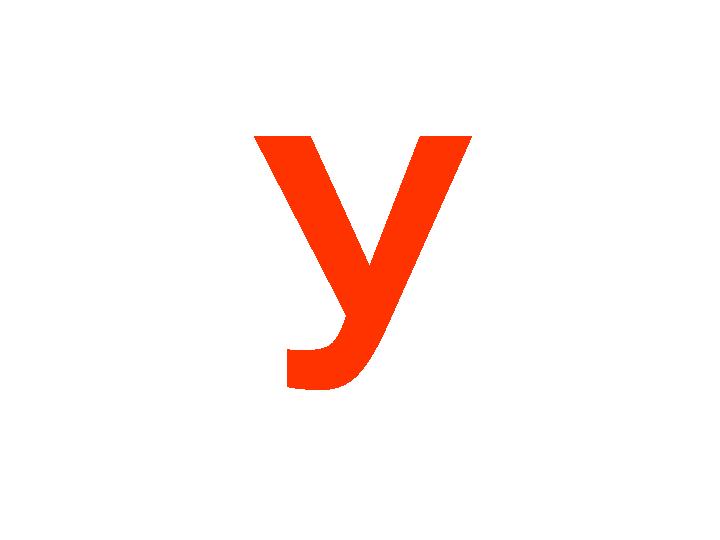 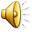 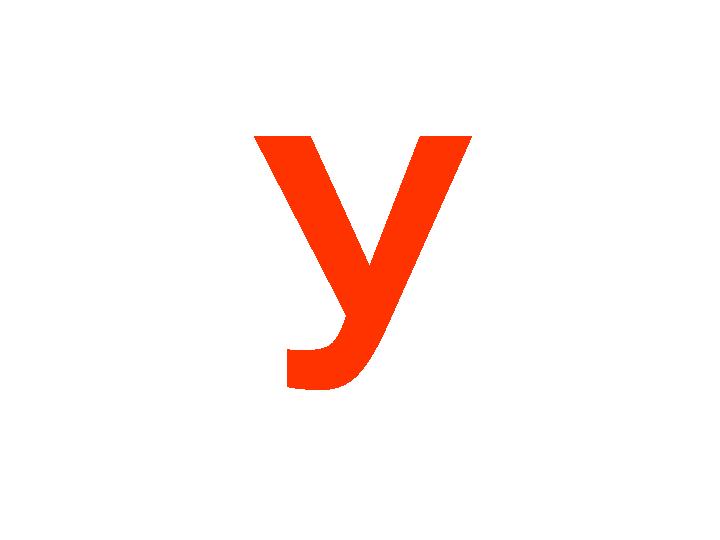 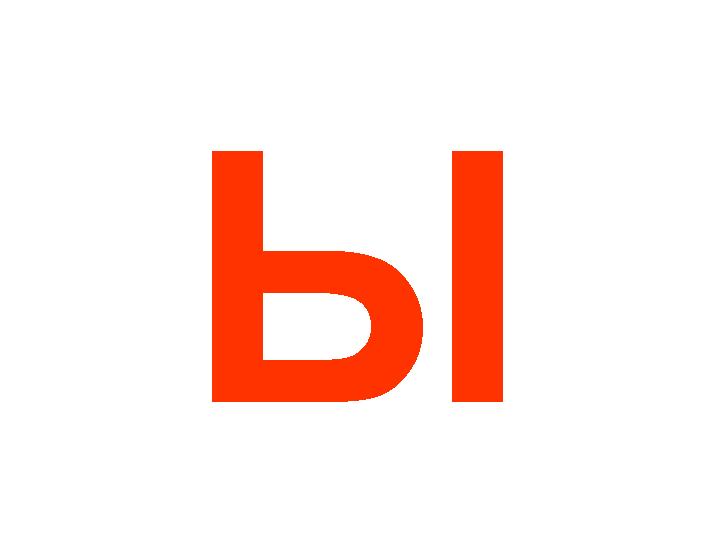 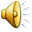 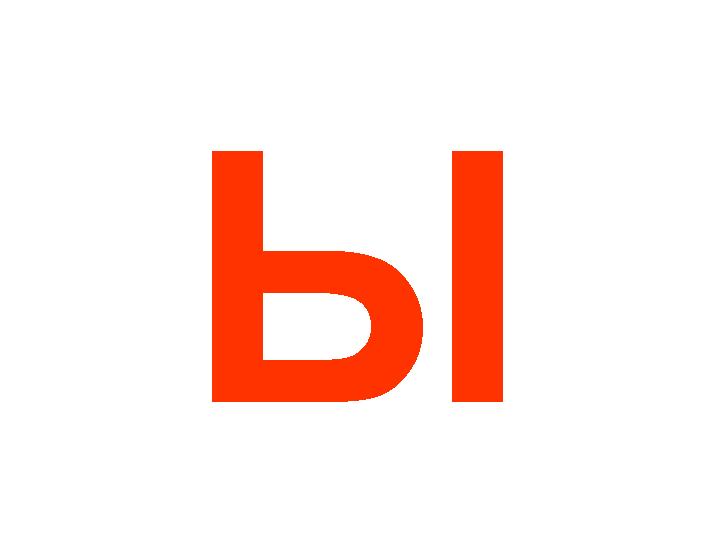 Музыкальная физкультминутка
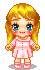 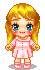 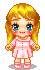 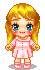 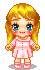 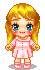 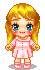 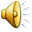 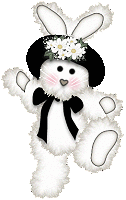 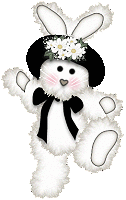 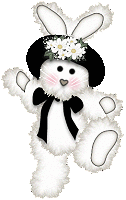 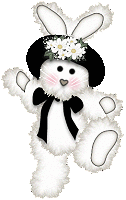 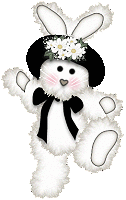 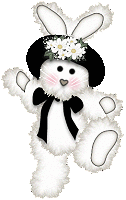 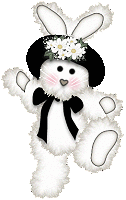 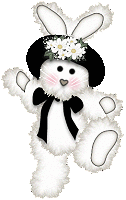 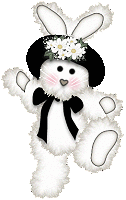 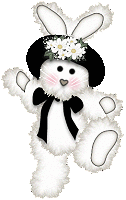 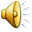 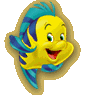 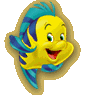 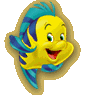 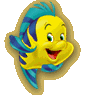 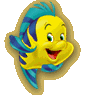 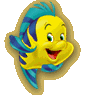 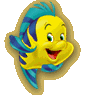 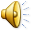 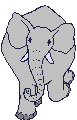 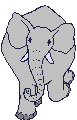 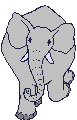 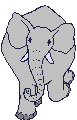 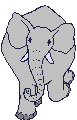 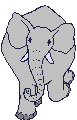 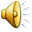 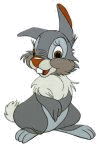 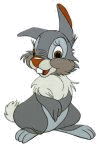 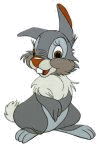 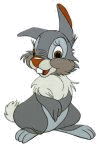 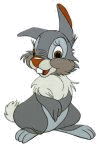 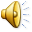 Игра «Доскажи  слово»
КУК…
Ю…
АКУ…
МЕТ…
ПИ…
СВЁК…
МЫ…
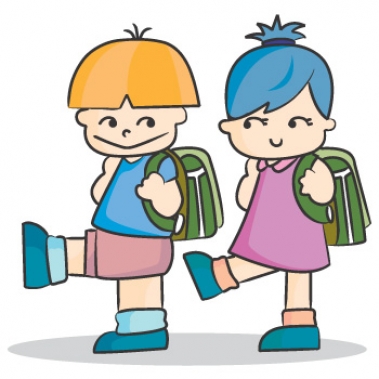 ШКО…
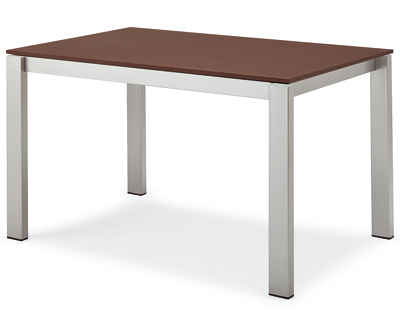 СТО…
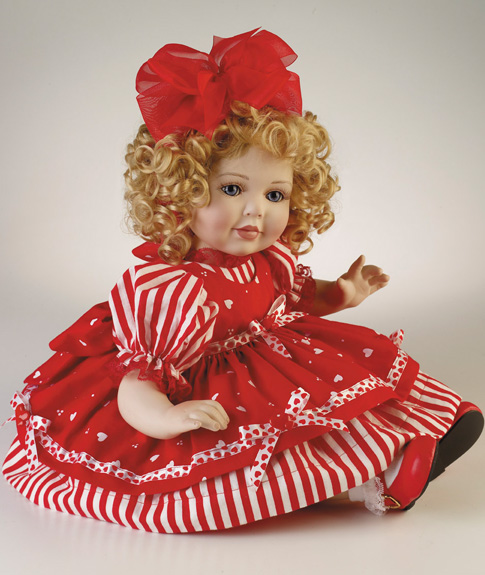 КУК…
МОЛОДЦЫ!!!
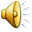 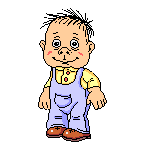 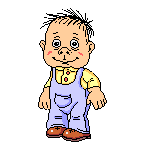 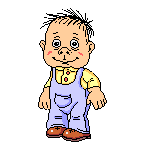 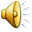 Использованы ресурсы:
http://www.bambino.su/artikulyacionnaya-gimnastika
http://raskraska.narod.ru/profi/decorator.htm
http://mirgif.com